AdWorks AgencyNew Employee Orientation
Advertising that is Always on Target
Topics
About AdWorks
Accomplishments
Organization
Working with Clients
Health Insurance
Leave Time
Paperwork Process
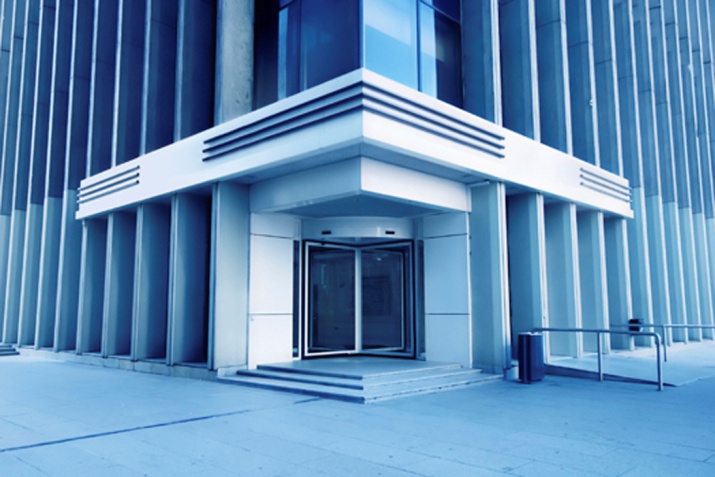 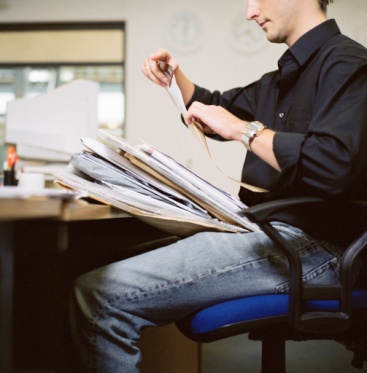 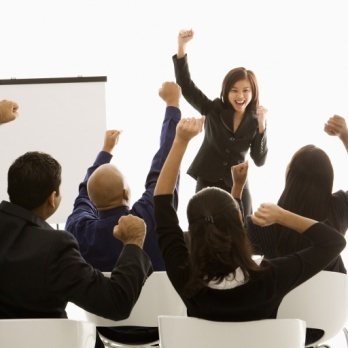 Getting to Know the company
About AdWorks
Full service marketing, advertising, and design firm serving regional & national clients 
Started in 1989
Build & Position Brands
Print, TV, & Online
Accomplishments
2008 Cleo Award Winner Print: Direct Mail
Triangle Business of the Year (2007) 
Local Disaster Relief Fund & Fight the Drought Awareness Ads
2007 Ad:Tich Award for Best Banner Ad & Best Next Generation Ad
Organization
Working with Clients
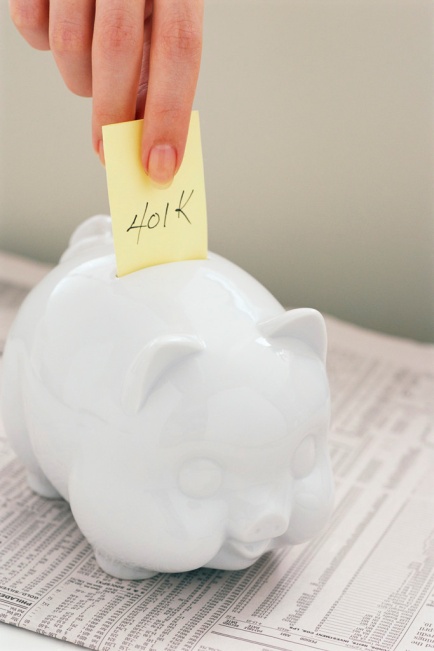 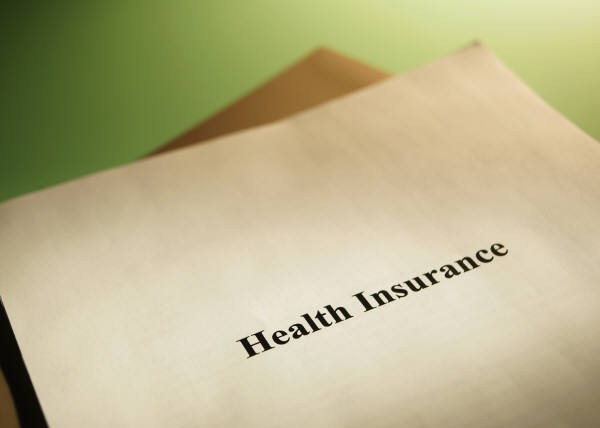 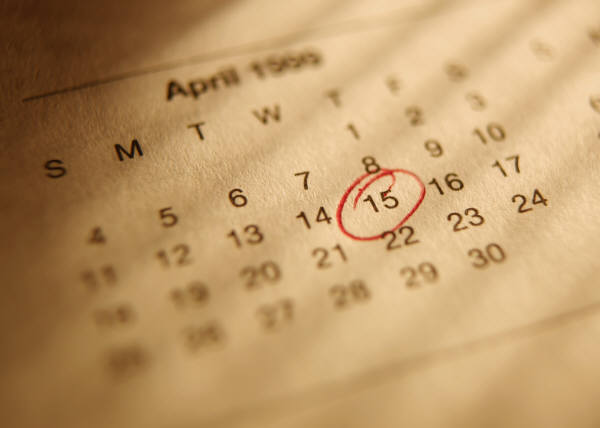 Understanding Your Benefits
Health Insurance
We provide comprehensive medical coverage for individuals and families.
Benefits start on the first day of employment. 
Coverage includes Preferred Provider Organization (PPO) 
Over 1,000 providers in the local area. 
Health Incentive plans available for “Get Fit Now” program.
Leave Time
Paid Leave
Unpaid Leave
Jury Duty
Disability
Organ Donor
Holidays
Funeral
Military
Sick
1 day per month
Vacation
12 days: 1-3 years
1 day extra per year
Family and Medical Leave
Family Military Leave
School Activity
Non-approved Conference
Maternity
Paperwork Process
Supervisor provides paperwork to employee
Employee submits paperwork within  one week
Tax Forms
401k
Emergency Contact Information
Resources
Free Online Computer Training: Great website for Microsoft Office classes,  Computer Basics, and more.
Offline Resources: See your manager
Financial and Retirement Planning